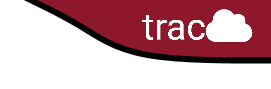 Scheduling Settings & Configuration
Appointments, Availabilities Settings & Reports
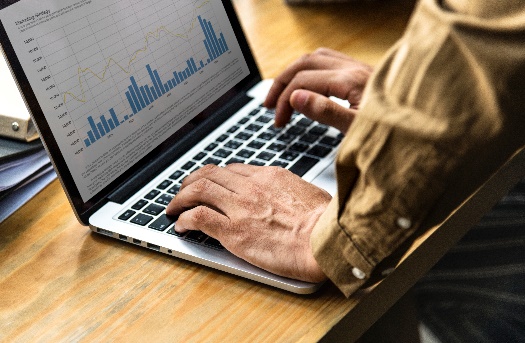 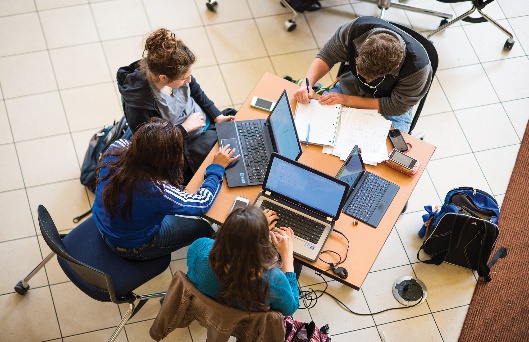 Luis Frias
Redrock Software
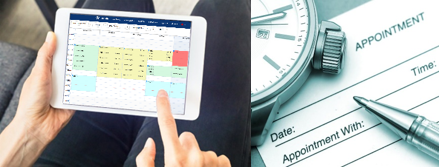 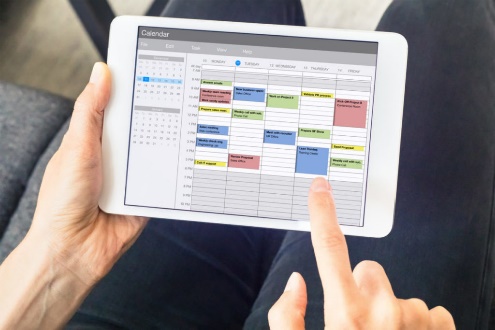 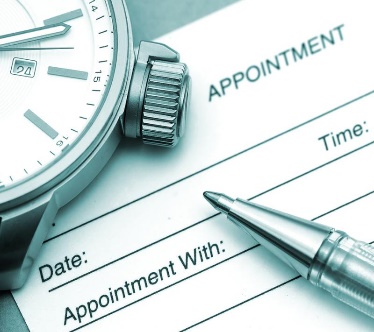 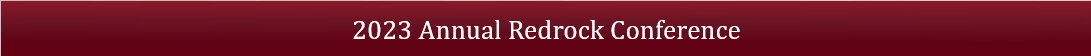 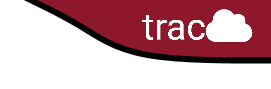 Topics We Will Cover
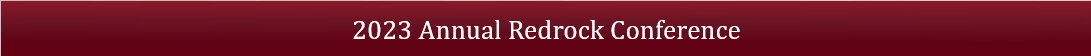 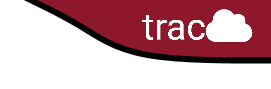 Center Bio
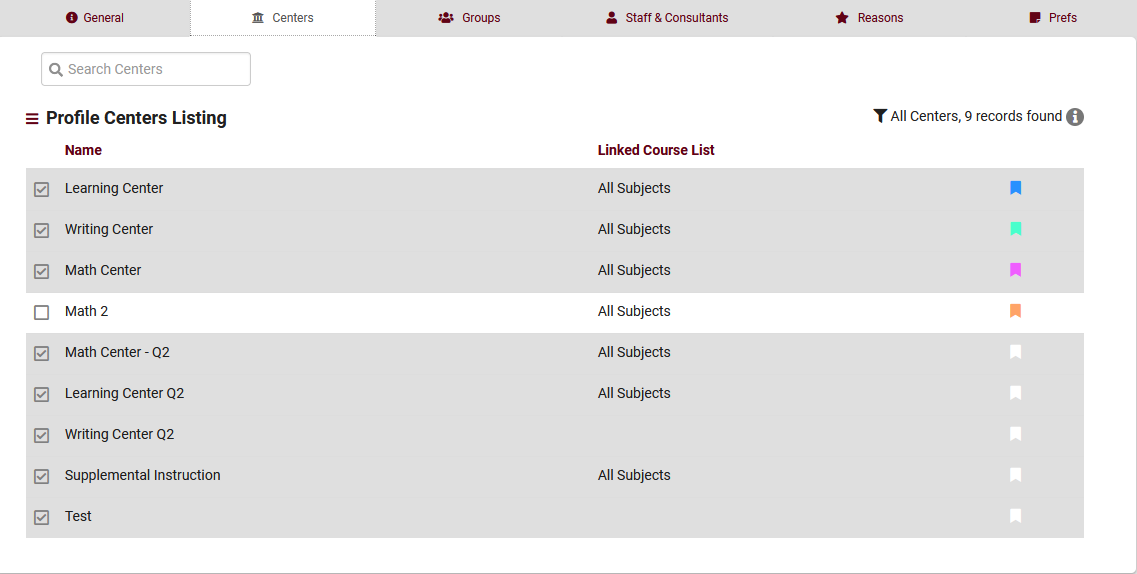 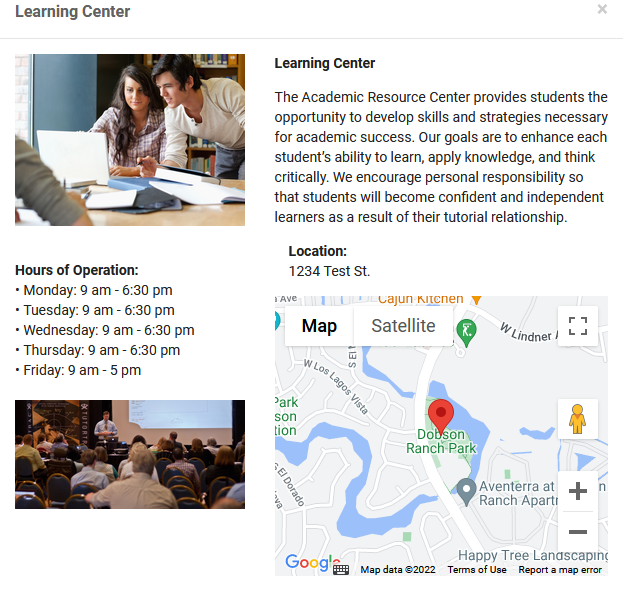 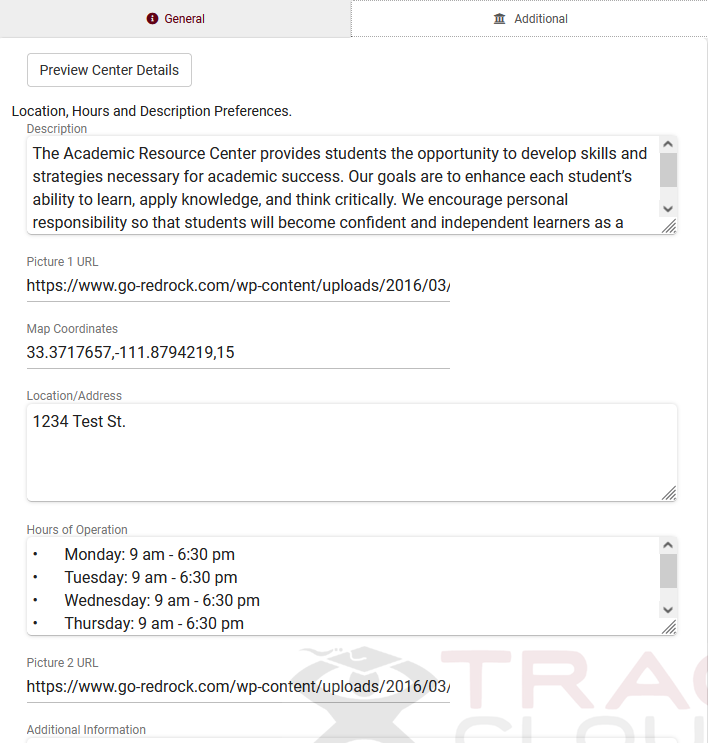 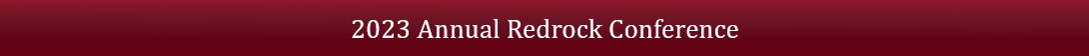 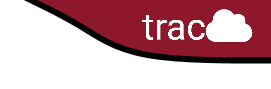 Group Access    Center Access & Scheduling
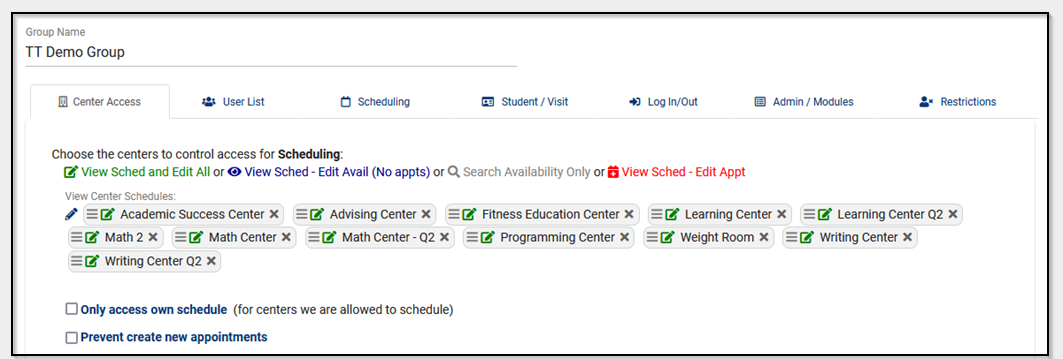 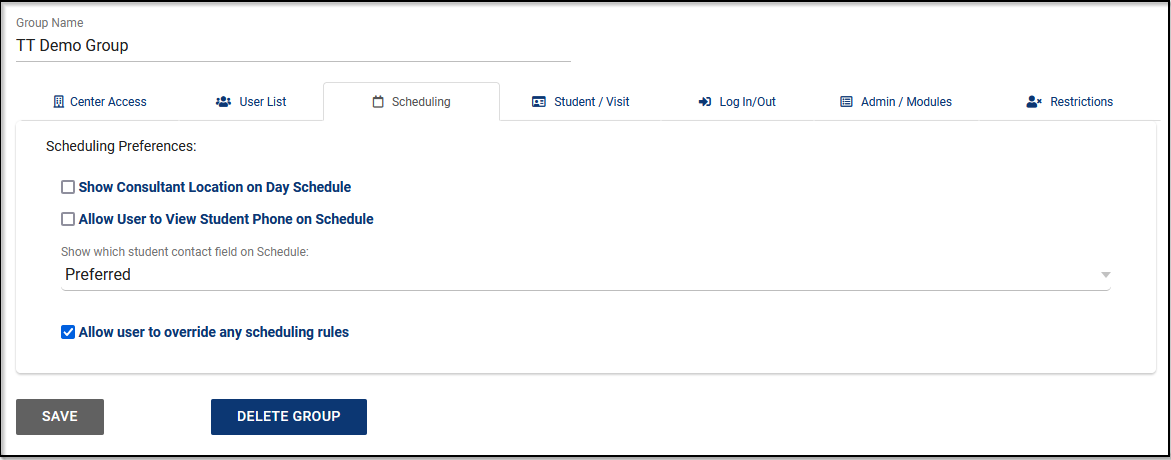 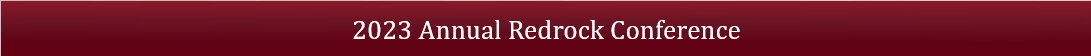 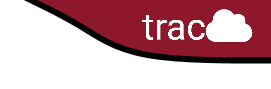 Profile Settings
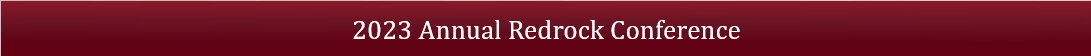 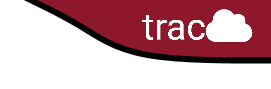 Search Availability Badges
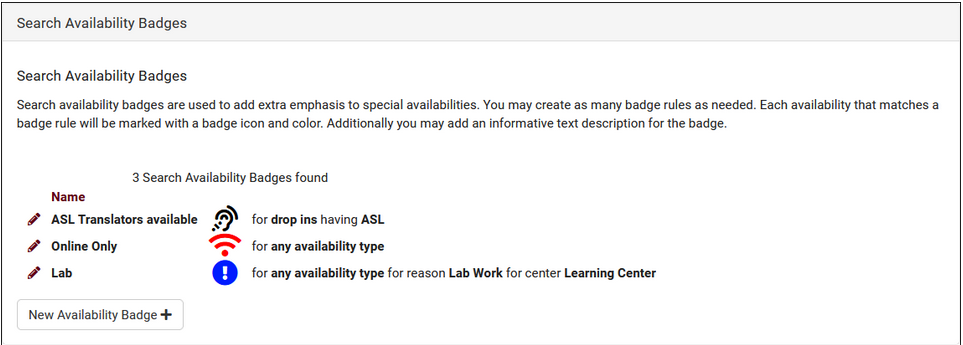 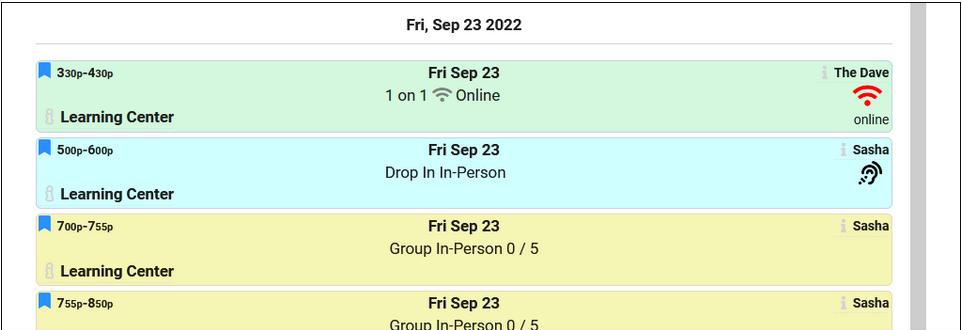 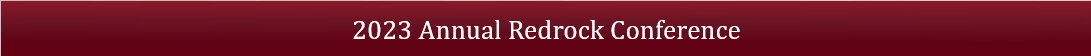 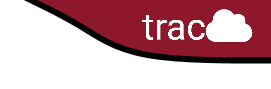 Reports
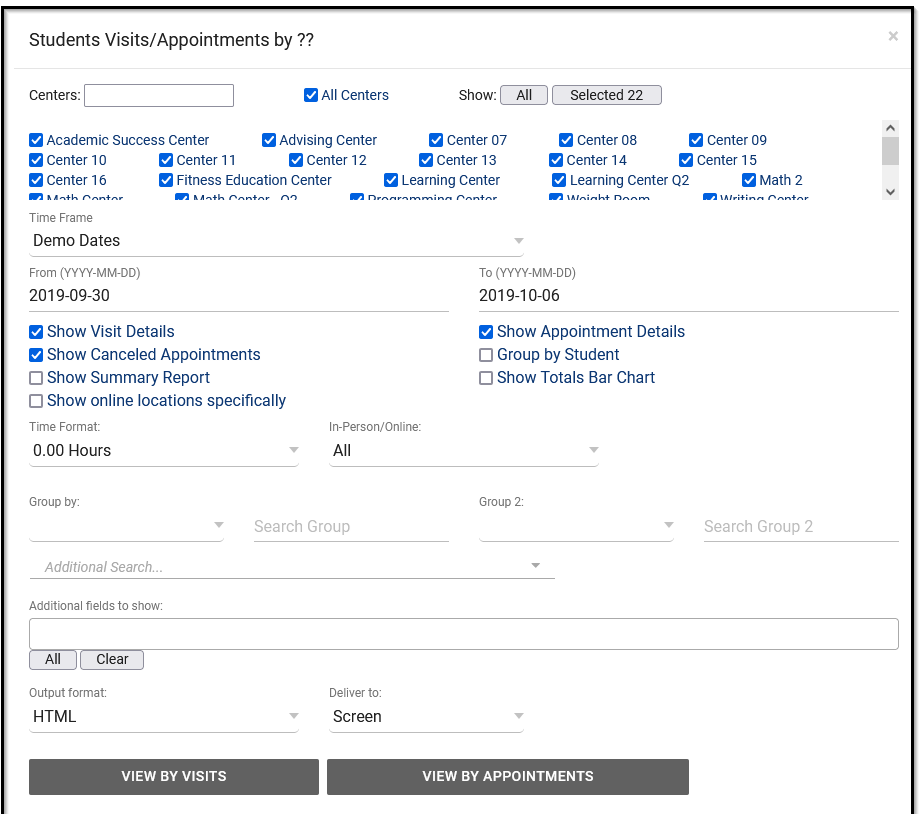 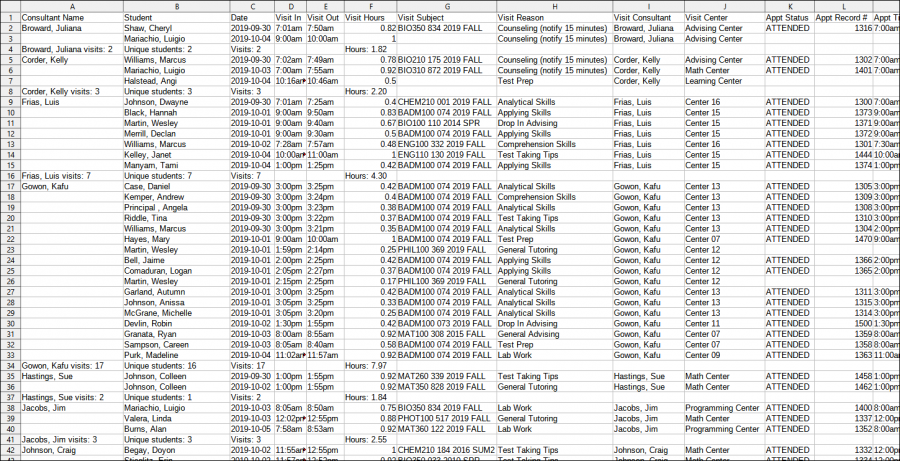 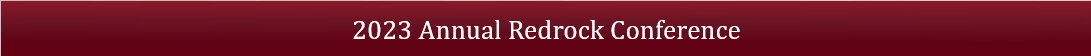 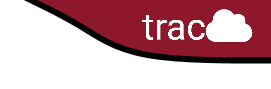 Related Sessions
Reports Data & Scheduling Q&A	Hopi 2:20-3:00pm
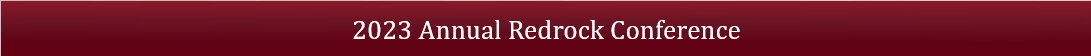